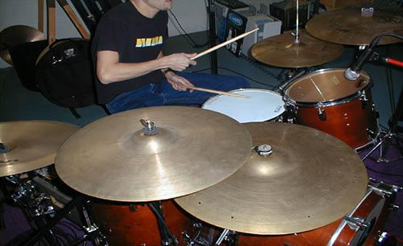 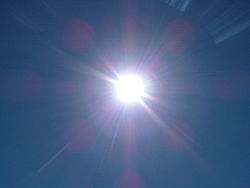 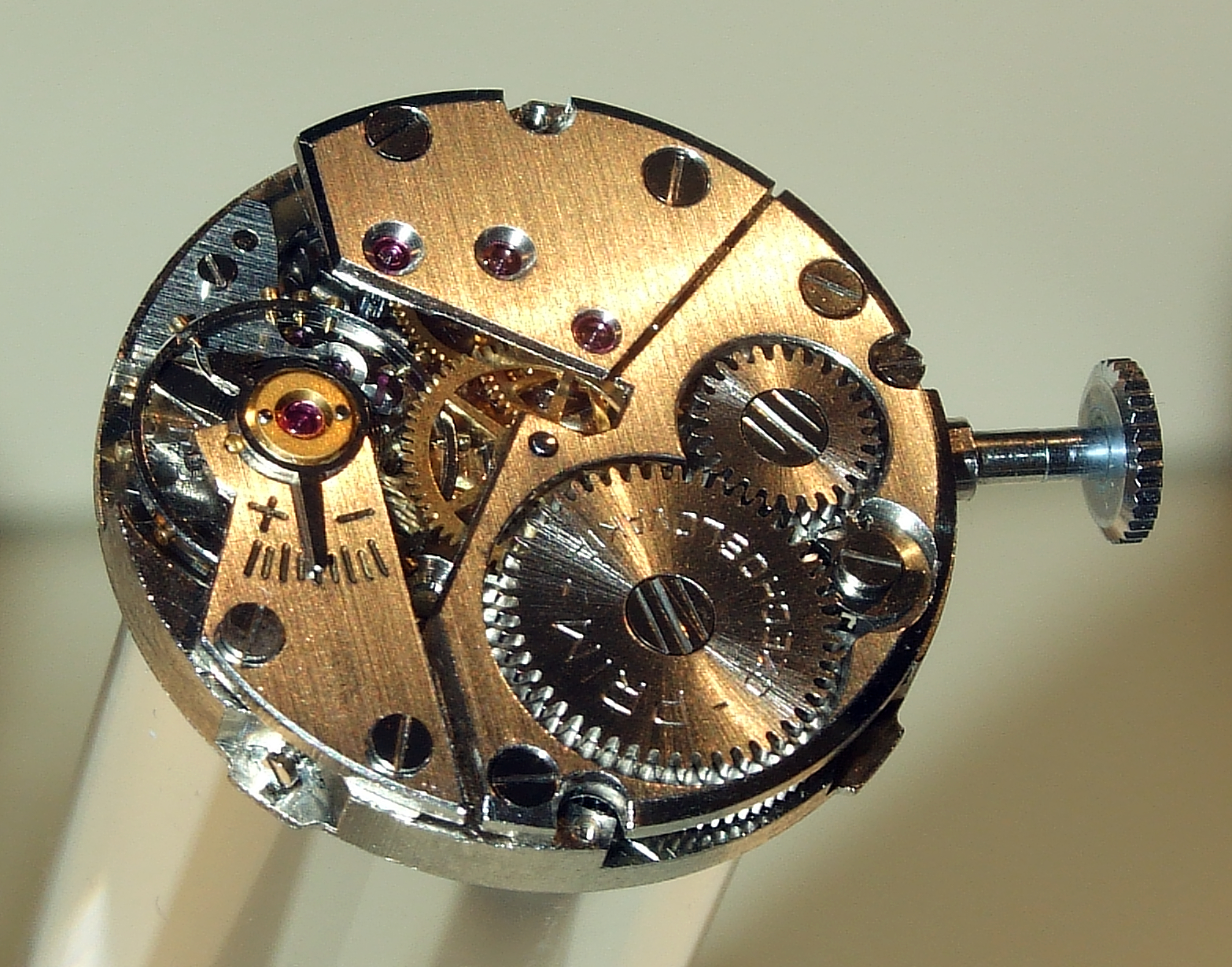 Forms of Energy
Explain
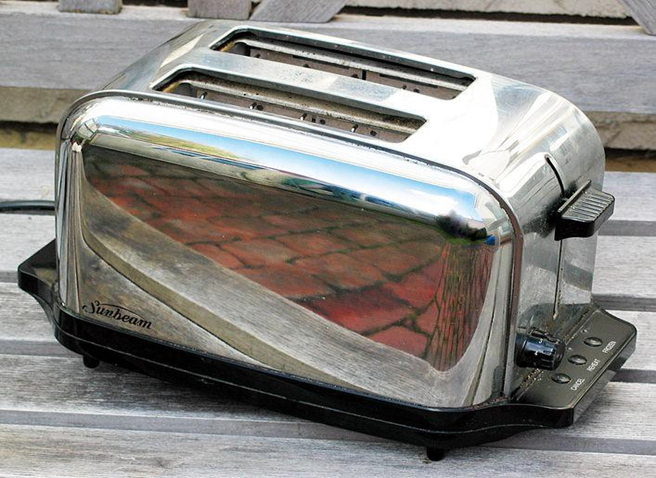 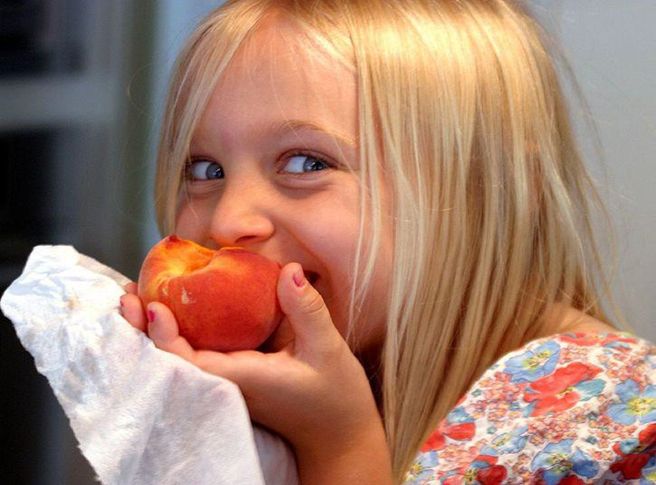 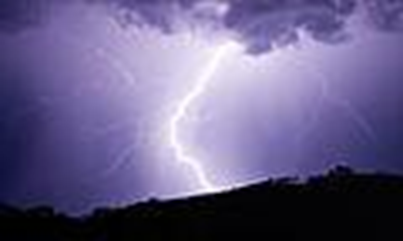 All Images in Powerpoint obtained from: commons.wikimedia.org
Directions
For the Explain portion of the section, work through each slide 
For each form there are three slides:
Introduce the form of energy
Give examples of the form of energy
Lead a student discussion about other examples of that form of energy.
Mechanical Energy
Definition: Mechanical energy is the energy that an object has because of it's motion or position. Mechanical energy can be kinetic (in motion) or potential (stored energy).
All Images in Powerpoint obtained from: commons.wikimedia.org
Mechanical Energy
2. Teacher Explanation: A roller coaster is an example of mechanical energy because of the amount of energy that is stored before you move and then the amount of energy being used as you travel around the track!
All Images in Powerpoint obtained from: commons.wikimedia.org
Mechanical Energy
3. Student Discussion: Why are these pictures examples of mechanical energy? Can these pictures be examples of any other forms of energy?
All Images in Powerpoint obtained from: commons.wikimedia.org
3. Student Discussion: Why are these pictures examples of chemical energy? Can these pictures be examples of any other forms of energy?
Chemical Energy
1. Definition: Chemical energy is energy that is stored in chemical compounds (atoms and molecules). The energy is released when the bonds are broken.
All Images in Powerpoint obtained from: commons.wikimedia.org
3. Student Discussion: Why are these pictures examples of chemical energy? Can these pictures be examples of any other forms of energy?
Chemical Energy
2.  Teacher Explanation: This girl is eating a peach, her body will eventually break down the peach through digestion by several chemical reactions and use the nutrients for energy she will need to grow and play.
All Images in Powerpoint obtained from: commons.wikimedia.org
Chemical Energy
3. Student Discussion: Why are these pictures examples of chemical energy? Can these pictures be examples of any other forms of energy?
All Images in Powerpoint obtained from: commons.wikimedia.org
Electrical Energy
1. Definition: Electrical energy is energy that is caused by the movement of charged particles in an electrical field.
All Images in Powerpoint obtained from: commons.wikimedia.org
Electrical Energy
2. Teacher Explanation: In this picture electrical energy or electricity is made available to homes and businesses by charged particles moving through the power lines. Power lines are an example of a conductor.
All Images in Powerpoint obtained from: commons.wikimedia.org
Electrical Energy
3. Student Discussion: Why are these pictures examples of electrical energy? Can these pictures be examples of any other forms of energy?
All Images in Powerpoint obtained from: commons.wikimedia.org
3. Student Discussion: Why are these pictures examples of sound energy? Can these pictures be examples of any other forms of energy?
Sound Energy
1. Definition: Sound energy is the movement of energy through compressional waves that travel in a medium such as water, air, or solids.
All Images in Powerpoint obtained from: commons.wikimedia.org
3. Student Discussion: Why are these pictures examples of sound energy? Can these pictures be examples of any other forms of energy?
Sound Energy
2. Teacher Explanation: Dolphins communicate through echolocation taking advantage of sound waves under water. The sound waves move through the water, and bounce off the object to return to the dolphin.  When they receive the information their auditory nerves create an acoustic picture of the object (www.pbs.org)
All Images in Powerpoint obtained from: commons.wikimedia.org
3. Student Discussion: Why are these pictures examples of sound energy? Can these pictures be examples of any other forms of energy?
Sound Energy
3. Student Discussion: Why are these pictures examples of sound energy? Can these pictures be examples of any other forms of energy?
All Images in Powerpoint obtained from: commons.wikimedia.org
3. Student Discussion: Why are these pictures examples of heat energy? Can these pictures be examples of any other forms of energy?
Heat Energy
1. Definition: Heat energy is the energy caused by moving particles.  Heat energy always flows from warmer to cooler.  Things don’t get cool. Things just lose heat.
All Images in Powerpoint obtained from: commons.wikimedia.org
3. Student Discussion: Why are these pictures examples of heat energy? Can these pictures be examples of any other forms of energy?
Heat Energy
2. Teacher Explanation: While a toaster uses electrical energy to power it, it transfers to heat energy. The heat energy warms the coils and this energy spreads from the hot coils to the cold bread you placed in the toaster.
All Images in Powerpoint obtained from: commons.wikimedia.org
3. Student Discussion: Why are these pictures examples of heat energy? Can these pictures be examples of any other forms of energy?
Heat Energy
3. Student Discussion: Why are these pictures examples of heat energy? Can these pictures be examples of any other forms of energy?
All Images in Powerpoint obtained from: commons.wikimedia.org
3. Student Discussion: Why are these pictures examples of light energy? Can these pictures be examples of any other forms of energy?
Light Energy
1. Definition: Light energy is radiant energy that contains light you can see. Light energy can travel through space, where sound can’t. The different kinds of light waves are part of the electromagnetic spectrum. Light can be absorbed, reflected or refracted.
All Images in Powerpoint obtained from: commons.wikimedia.org
3. Student Discussion: Why are these pictures examples of light energy? Can these pictures be examples of any other forms of energy?
Light Energy
2. Teacher Explanation: The sun and stars are examples of light energy. They provide a natural source of light and this light energy travels all the way to the earth. The sun’s light energy is so powerful it can even be converted to electrical energy through solar power!
All Images in Powerpoint obtained from: commons.wikimedia.org
3. Student Discussion: Why are these pictures examples of light energy? Can these pictures be examples of any other forms of energy?
Light Energy
3. Student Discussion: Why are these pictures examples of light energy? Can these pictures be examples of any other forms of energy?
All Images in Powerpoint obtained from: commons.wikimedia.org